PLANIFICACIÓN  CLASES VIRTUALESSEMANA N° 31FECHA : 28- Octubre-2020
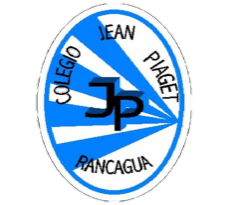 Colegio Jean Piaget
Mi escuela, un lugar para aprender y crecer en un ambiente saludable
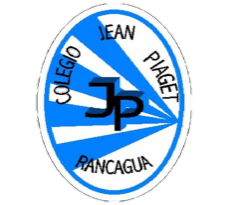 Reglas para una buena clase
Puntualidad
Tener materiales solicitados
Ser respetuoso con el profesor y sus compañeros
Mantener micrófono apagado y cámara encendida(solo si el alumno quiere)
Dudas o consultas
Estar atento a la clase online
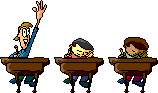 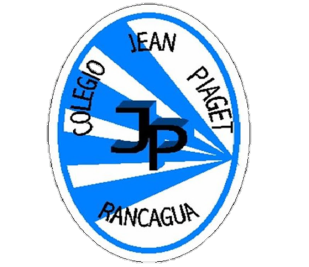 InicioActivación Conocimientos Previos
RECORDEMOS
¿Qué cosas me ponen feliz? 

¿Qué cosas me ponen triste?
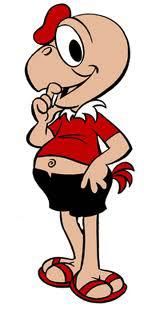 ¿Qué hago cuando estoy feliz?
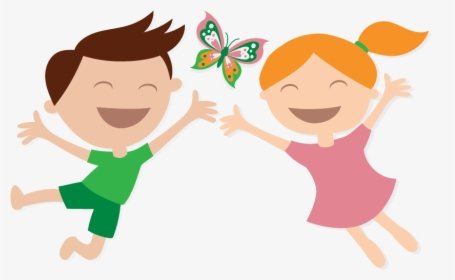 ¿Qué hago cuando estoy triste?
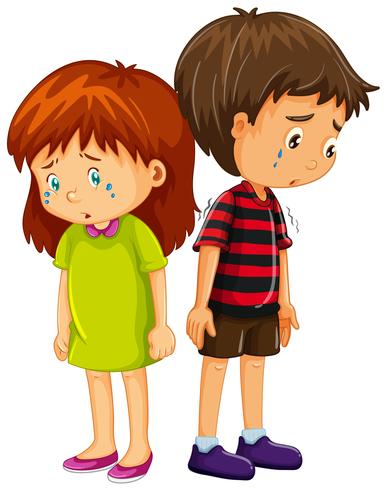 MANOS A LA OBRA
Ahora que trabajamos un poco las emociones en relación a nuestras experiencias personales es momento de comenzar a crear. 
Vamos a crear un amigo que nos acompañara en los buenos y malos momentos. 
Para eso debes cerrar tus ojitos e imaginar el ¿Cómo te gustaría que fuera tu amigo? Y comenzar a crearlo.
EJEMPLOS
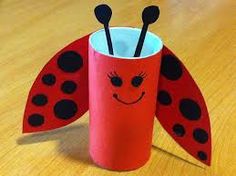 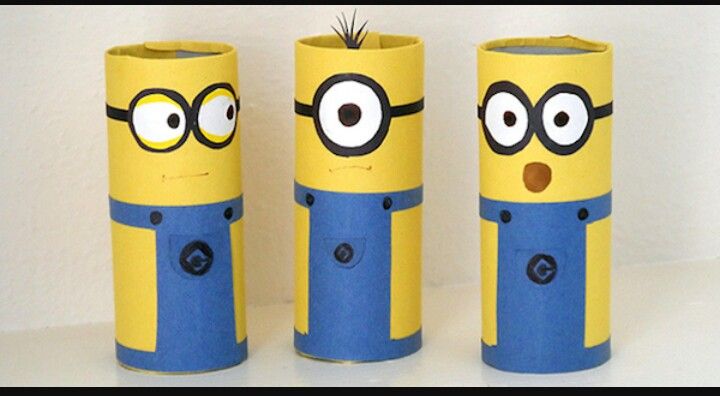 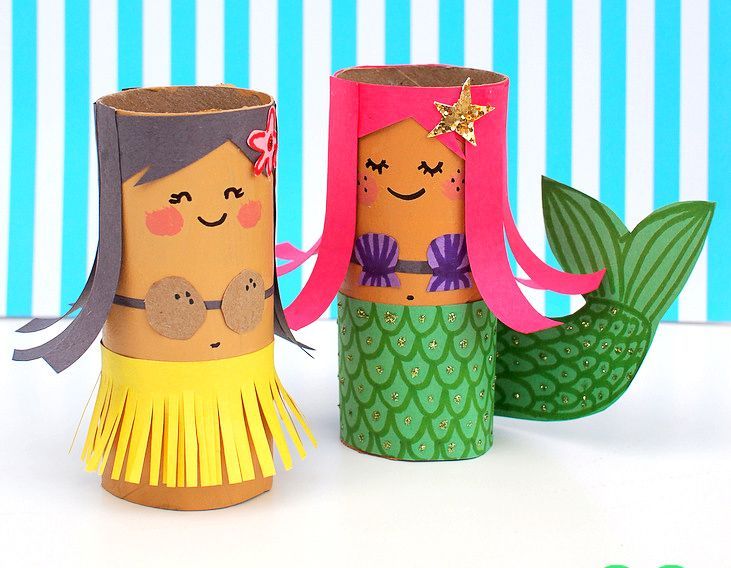 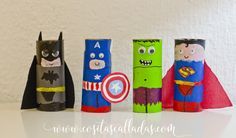 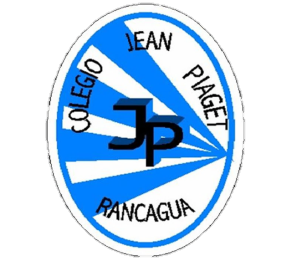 TICKET DE SALIDA
ASIGNATURA Tecnología
SEMANA 31
CIERRE
Nombre: _______________________________________
¿Cómo nos puede ayudar nuestro personaje en la vida diaria?  Explica 

2) ¿Crees que el personaje creado necesite algunas modificaciones? Fundamenta
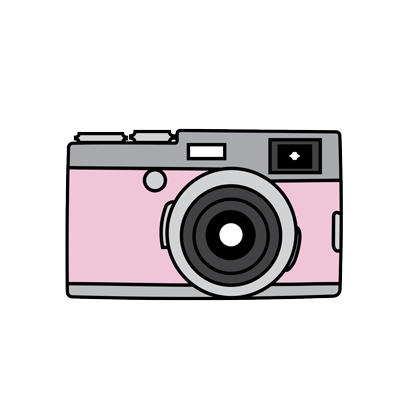 Enviar fotografía de este ticket de salida al: 
Correo: Alicia.cuellar@colegio-jeanPiaget.cl